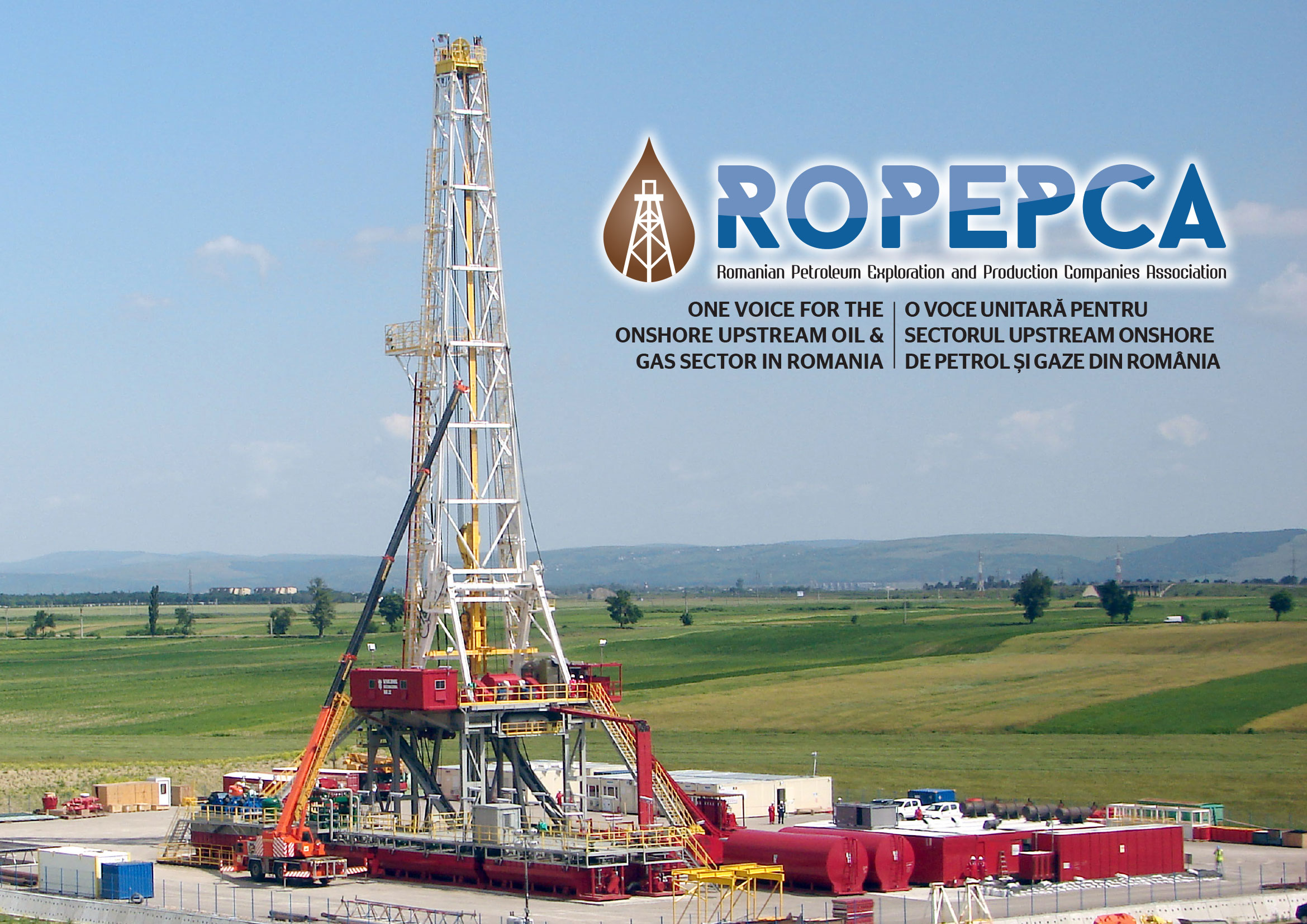 ROPEPCA members’ key figures (2014-2016)
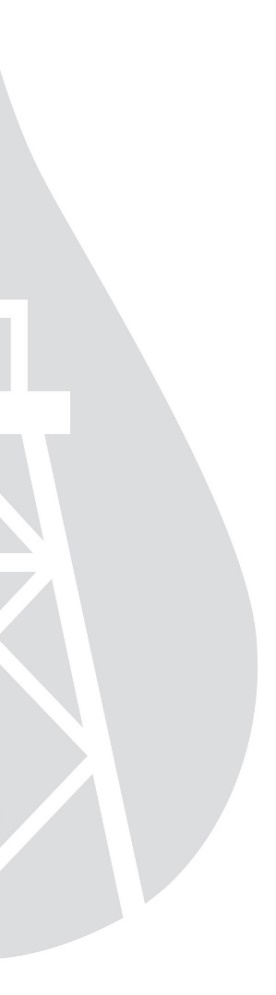 Figures in €
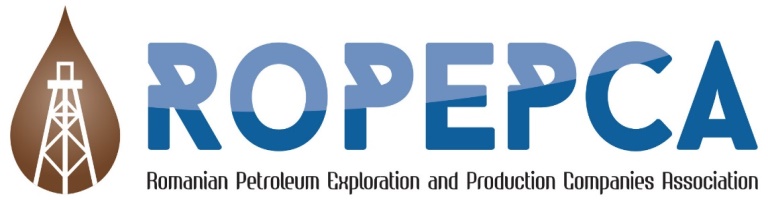 Challenges of the natural gas market liberalization process
Windfall tax on supplementary income

Temporarily introduced through OG 7/2013, introducing a tax of 60% on the supplementary income (supplementary income = the difference between the realized price and the price of RON 45.71/MWh);
Annually extended through emergency ordinances;
Became permanent through Law no. 78/23.03.2018, introducing a 60% tax on the supplementary income for prices up to RON 85/MWh and 80% on the difference between the realized price and the price of RON 85/MWh.
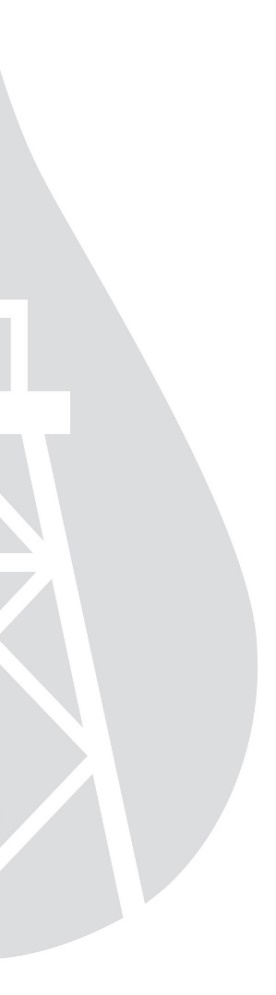 The obligation to trade natural gas on the centralized market (OUG 64/2016)

OUG 64/2016 provides for the obligation of producers to trade 30% of their production on the centralized markets – BRM and OPCOM;
Initiative: Transposing the OUG into law, with a minimum of 70% obligation, to trade on one single centralized market – OPCOM; This obligation might be extended up to 100%.
ROPEPCA advocates for a voluntary quota and for the 
      use of both exchanges. The European Commission has 
      expressed its concern over such initiative.
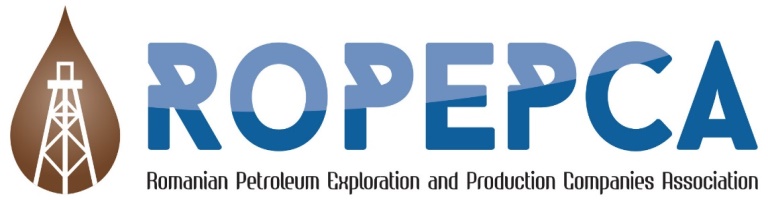 Natural gas reference price according to ANRM Order nr. 32/09.02.2018
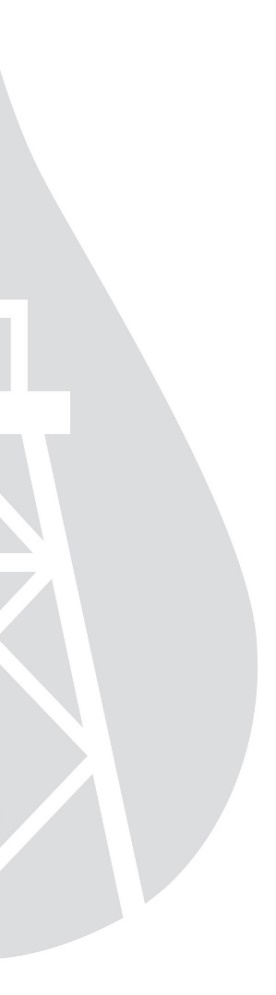 estimate
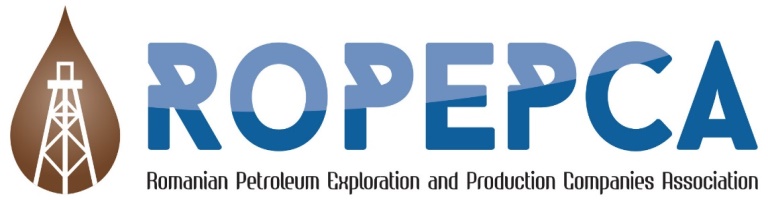 ROPEPCA Priorities for 2018
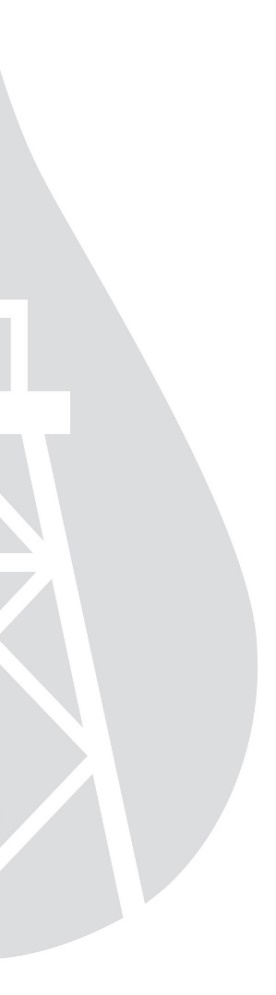 Amending the Petroleum Law no. 238/2004

Streamlining the bureaucratic procedures specific to Romanian institutions

The 11th licensing round organized by NAMR
Educating the general public and the political class on the benefits having a performing petroleum industry
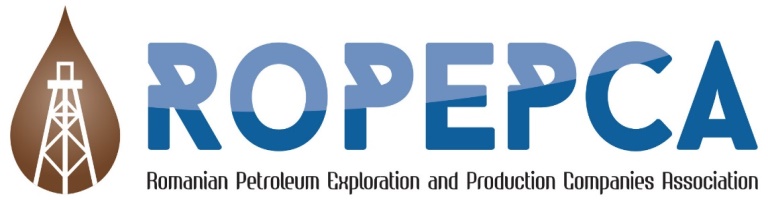